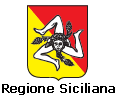 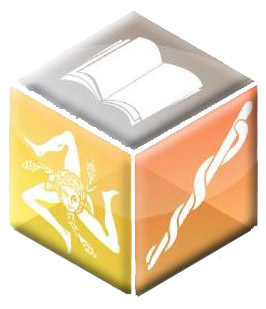 Le convenzioni Agenas – Regioni:l’esperienza della Regione siciliana
Dr. Patrizia Montante
Dirigente Area ECM
Assessorato della Salute
Dipartimento Attività Sanitarie ed Osservatorio Epidemiologico
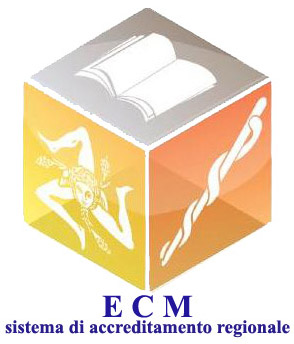 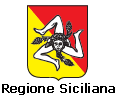 Avvio del sistema: le scelte effettuate
Accreditamento dei provider, per attuare quanto previsto dall’Accordo Stato Regioni del 2007
Coinvolgimento, sin dall’avvio, dei soggetti privati , anche non erogatori di prestazioni socio sanitarie, per ampliare le aree di integrazione con il segmento pubblico e offrire una offerta sempre più completa.
Utilizzo della piattaforma informatica dell’A.Ge.Na.S
Assessorato della Salute
Dipartimento Attività Sanitarie ed Osservatorio Epidemiologico
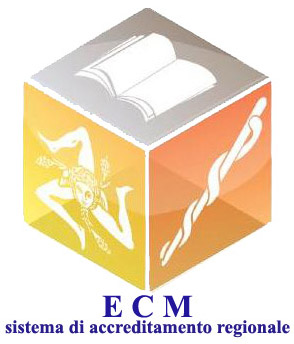 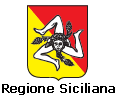 Avvio del sistema: le fasi
Ricostituzione della Commissione Regionale per la formazione Continua in Medicina – dicembre 2010
Stipula convenzione con A.Ge.Na.S ,finalizzata all'Accreditamento dei provider per l’erogazione della formazione in ambito regionale, con l’obiettivo di creare un Sistema di formazione continua della Regione Siciliana - DDG. n. 278 del 18/2/2011
Emanazione delle Linee guida per il riordino del sistema siciliano di formazione continua in medicina -  Decreto 1050 dell’8 giugno 2011
Avvio in data 13 luglio 2011 della fase di presentazione delle domande da parte degli aspiranti provider
Assessorato della Salute
Dipartimento Attività Sanitarie ed Osservatorio Epidemiologico
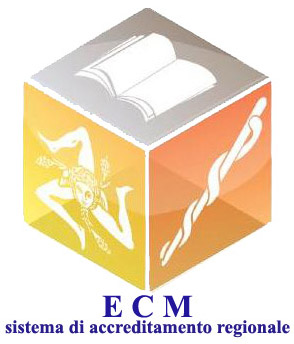 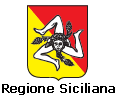 Avvio del sistema: le scelte effettuate
L'accreditamento effettuato sulla base della rispondenza delle strutture, che operano sul territorio regionale, ai requisiti minimi di cui all'Accordo Stato Regioni del 5 novembre 2009
La Regione non ha individuato ulteriori requisiti
Per l’accreditamento regionale come provider residenziale, FSC e FAD delle Aziende sanitarie del SSR non è obbligatorio, nella prima fase di avvio del sistema, riportare i seguenti allegati: 
  atto costitutivo e statuto
 estratto del bilancio relativo alla formazione in ambito sanitario degli ultimi tre anni
  budget previsionale per l'anno in corso
Assessorato della Salute
Dipartimento Attività Sanitarie ed Osservatorio Epidemiologico
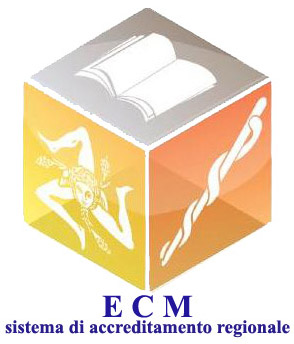 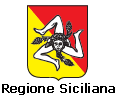 Organismi
Commissione regionale per la formazione continua
Osservatorio regionale sulla qualità della formazione
Segreteria  ECM presso l’Area Interdipartimentale 7
Assessorato della Salute
Dipartimento Attività Sanitarie ed Osservatorio Epidemiologico
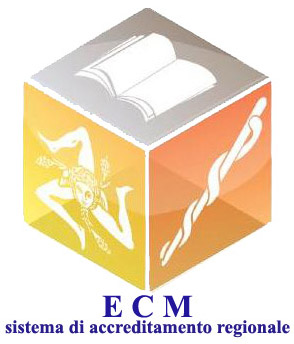 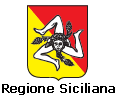 Ente Accreditante
REGIONE
Con il supporto della
COMMISSIONE REGIONALE PER LA FORMAZIONE CONTINUA
Assessorato della Salute
Dipartimento Attività Sanitarie ed Osservatorio Epidemiologico
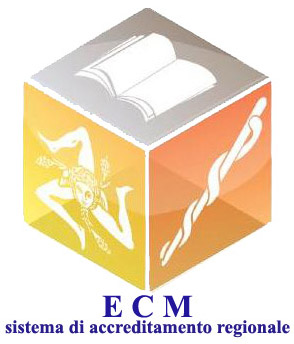 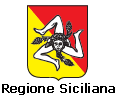 I Finalità della convenzione
la realizzazione del programma di accreditamento in via sperimentale degli eventi e dei progetti formativi e dei provider
… con l’obiettivo di creare un Sistema di Formazione Continua della Regione Siciliana
.. che si avvalga delle esperienze e delle attività tecniche e gestionali del personale esperto in materia di formazione continua in medicina operante, per la Commissione nazionale per la formazione continua, presso l’Agenzia Nazionale per i Servizi Sanitari Regionali
… curando e garantendo, altresì, l’implementazione del costituendo sistema regionale
Art. 5
Art. 5
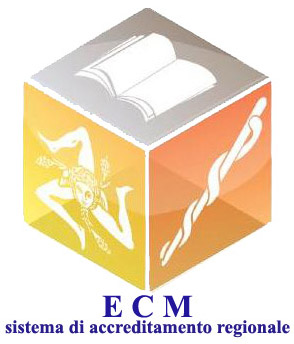 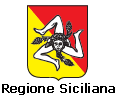 Comitato paritetico di valutazione
Art. 5
Svolge attività di Valutazione, verifica e riscontro delle attività che devono essere svolte sulla base della presente Convenzione
individuati
Assessorato della Salute
Dipartimento Attività Sanitarie ed Osservatorio Epidemiologico
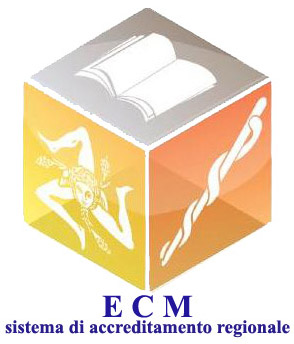 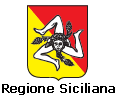 Comitato paritetico di valutazione
1. un componente della Commissione Nazionale per la formazione continua, con la funzione di Presidente
2. due componenti designati dalla Regione identificati con il Referente scientifico e Amministrativo individuati
3. uno designato dal Direttore dell’Agenzia Nazionale
4. il Responsabile amministrativo-gestionale ECM e Segretario della Commissione Nazionale per la Formazione Continua
Assessorato della Salute
Dipartimento Attività Sanitarie ed Osservatorio Epidemiologico
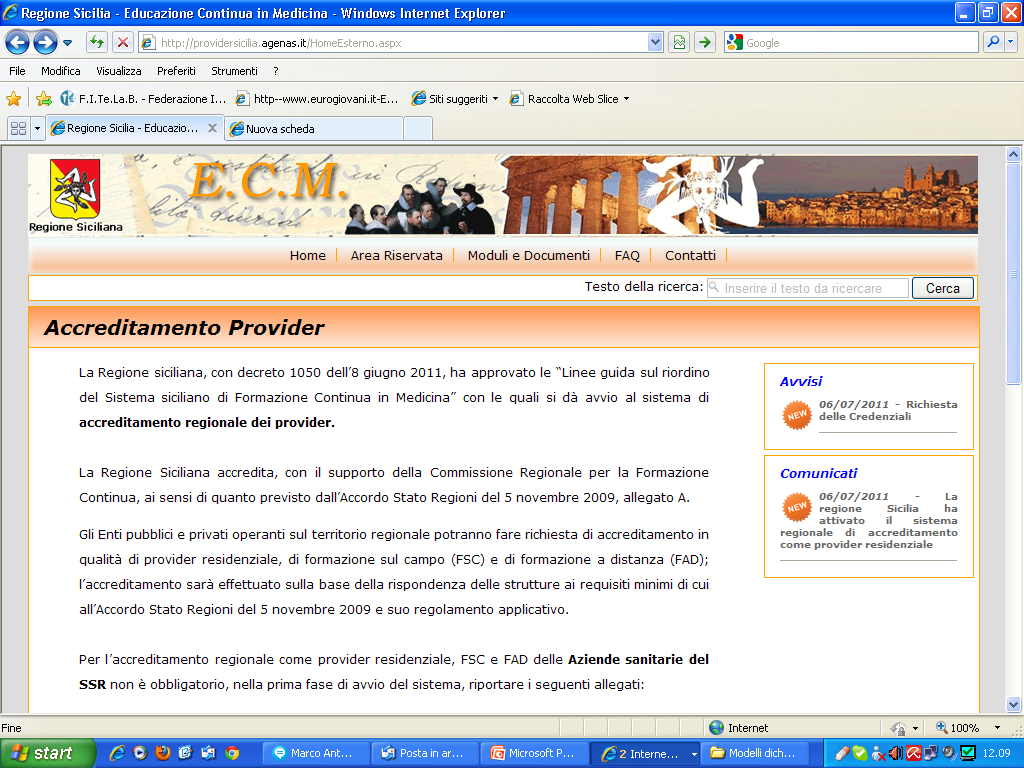 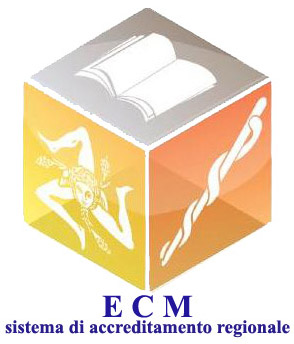 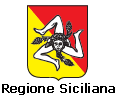 PROVIDER
COMMISSIONE REGIONALE
REGIONE
Apertura posizione
Istanza apertura posizione
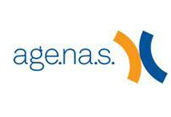 Comunicazione userid e password
Compilazione e invio documentazione elettronica
istruttoria
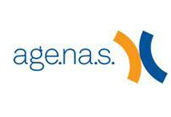 Verifica dei 
requisiti
Richiesta integrazioni
parere
invio integrazione
negativo
Predisposizione atto regionale di diniego
positivo
Predisposizione atto regionale accreditamento
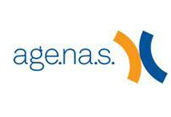 Inserimento albo provider
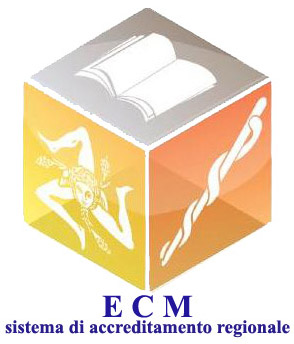 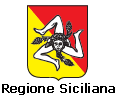 Punti di forza
Velocità di attivazione del sistema ECM regionale

Utilizzo di procedure e modelli  già esistenti

Know how già esistente
 
Confronto continuo con operatori competenti

Risoluzione dei problemi in tempo reale
 
Collegamento diretto con il Sistema Nazionale e il  Cogeaps
Assessorato della Salute
Dipartimento Attività Sanitarie ed Osservatorio Epidemiologico
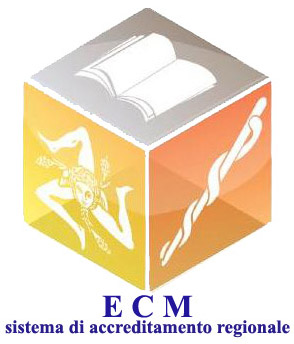 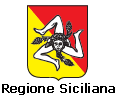 Criticità
Accesso ai dati 

Customizzazione dei modelli

Help desk
Assessorato della Salute
Dipartimento Attività Sanitarie ed Osservatorio Epidemiologico
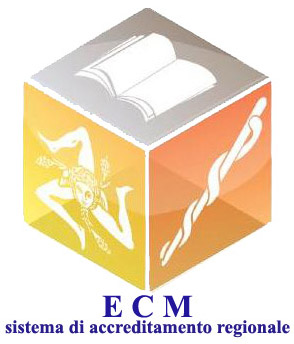 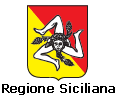 Miglioramenti continui
Procedimento amministrativo

Attività di referee
Assessorato della Salute
Dipartimento Attività Sanitarie ed Osservatorio Epidemiologico
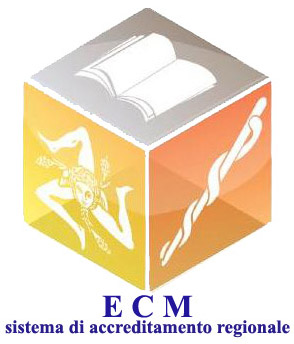 I Numeri
90  Provider  accreditati provvisoriamente
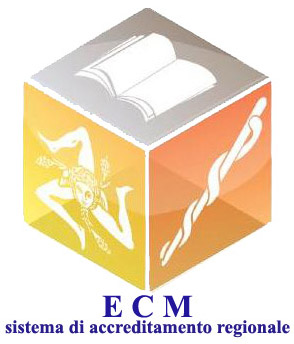 I Numeri
1615  Eventi e PFA realizzati
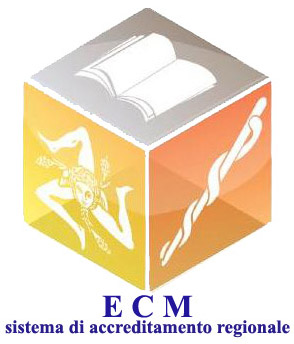 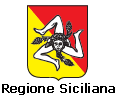 GRAZIE
www.pti.regione.sicilia.it
http://providersicilia.agenas.it/
Assessorato della Salute
Dipartimento Attività Sanitarie ed Osservatorio Epidemiologico